Погода. Климат.
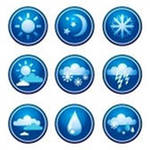 Что такое погода?
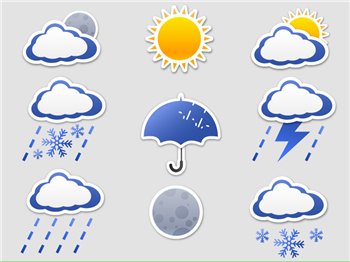 Погода – это...состояние атмосферы в данном месте в данное время.
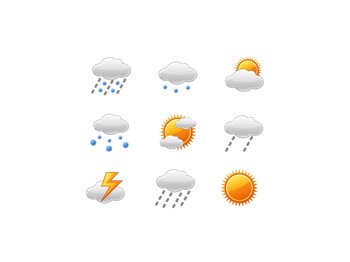 Характеристики погоды
Температура;
Влажность;
Облачность;
Направление ветра;
Скорость ветра;
Количество осадков;
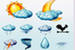 Температура
состояние воздуха,  определяющееся степенью нагрева или остывания.
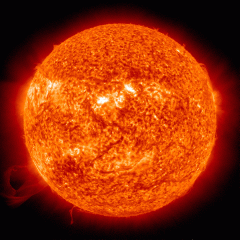 Последовательность нагрева воздуха
1) Лучи Солнца;

2) Поверхность Земли;

3) Воздух.
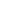 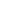 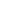 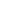 Термометр -
Прибор для измерения температуры воздуха
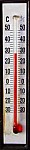 Количество осадков, влажность.
1) различные виды осадков, характерные для данной местности;
2) содержание водяного пара в воздухе.
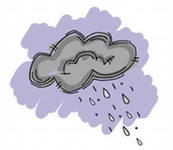 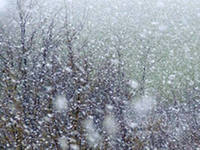 Осадкомер -
прибор для измерения количества осадков.
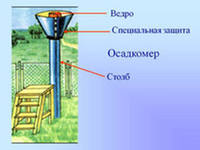 Гигрометр - это
прибор для измерения влажности воздуха.
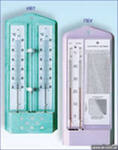 Облачность - это
состояние неба, характеризующееся наличием и видами облаков.
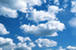 Безоблачное небо
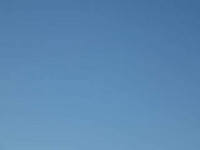 Переменная облачность
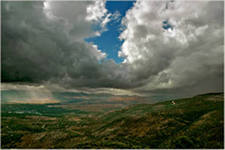 Сплошная облачность
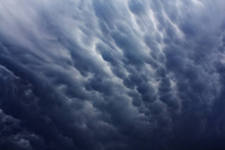 Ветер – это движение воздуха в горизонтальном направлении.
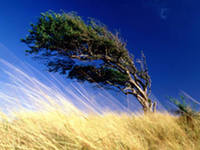 Флюгер – это
прибор для измерения и направления скорости ветра
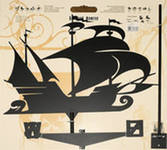 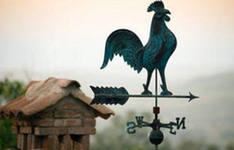 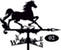 Метеорологи - это
специалисты, следящие за изменением погоды.
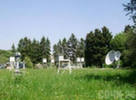 Что такое климат?
Климат - это
многолетний режим погоды, характерный для данной местности.
Климат:
Холодный

Умеренный

Жаркий
Холодный климат
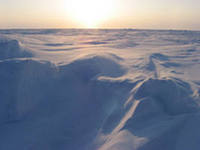 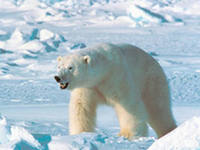 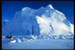 Умеренный климат
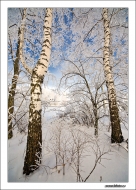 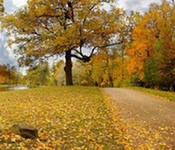 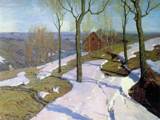 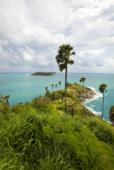 Жаркий климат
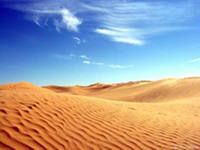 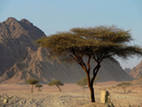 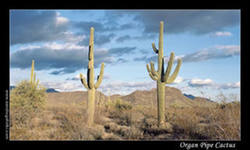 Климатолог - это
специалист, изучающий все характеристики климата и его изменения во времени.
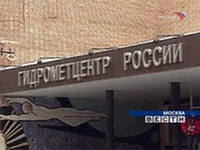 На что влияет климат?
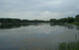 Состояние водоемов;

Жизнь растений;

Жизнь животных;

Жизнь человека.
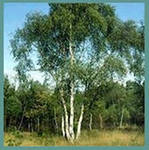 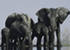 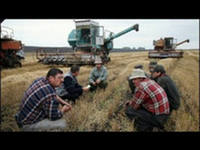 Приметы погоды весной
Жаворонки летят — к теплу, зяблик — к стуже.
Гуси высоко летят — много воды будет, низко летят — мало.
Из берёзы течет много сока — к дождливому лету.
Облака плывут высоко — к хорошей погоде.
Воробьи купаются в песке — к дождю.
Приметы погоды летом
Вороны под тучи взвиваются — к ненастью. 
Вороны хохлятся — к непогоде.
Перед    ненастьем птицы 
сильно кричат и низко летают.
Приметы погоды осенью
Гром в сентябре предвещает теплую осень.
Осень будет теплой, если до позднего лета цветут анютиныг лазки, лютики, 
маргаритки, тысячелистник, клевер.
Птица на крышу садится — к непогоде.
Домашняя птица прячет голову под крыло — к холоду.
Поздний листопад — к суровой и продолжительной зиме.
Появились комары поздней осенью — к мягкой зиме.
Приметы погоды зимой
Ворона купается — к ненастью.
Воробьи кричат — к метели.
Ворона клюв под крыло прячет — к теплу.
Небо над лесом посинеет — к теплу.
Вечерние зори быстро перегорают — к оттепели.
Деревья покрылись инеем — к теплу.
Кошка греется около батареи - жди холода.